PROJEKT     MIEJSCOWEGO  PLANUZAGOSPODAROWANIA PRZESTRZENNEGOGMINY MSZCZONÓW
Obejmujący fragment miasta Mszczonowa działki nr ew.: 1778/12, 1778/15, 1778/16.
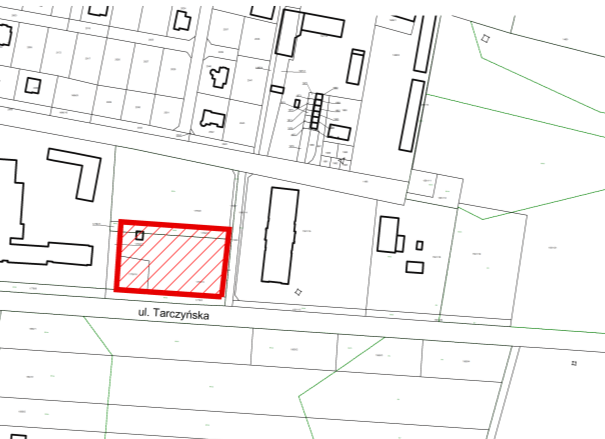 Uchwała Nr LXV/561/23 Rady Miejskiej w Mszczonowie z dnia 20 września 2023r. w sprawie przystąpienia do sporządzenia miejscowego planu zagospodarowania przestrzennego miasta Mszczonowa obejmującego działki nr ew.: 1778/12, 1778/15, 1778/16.
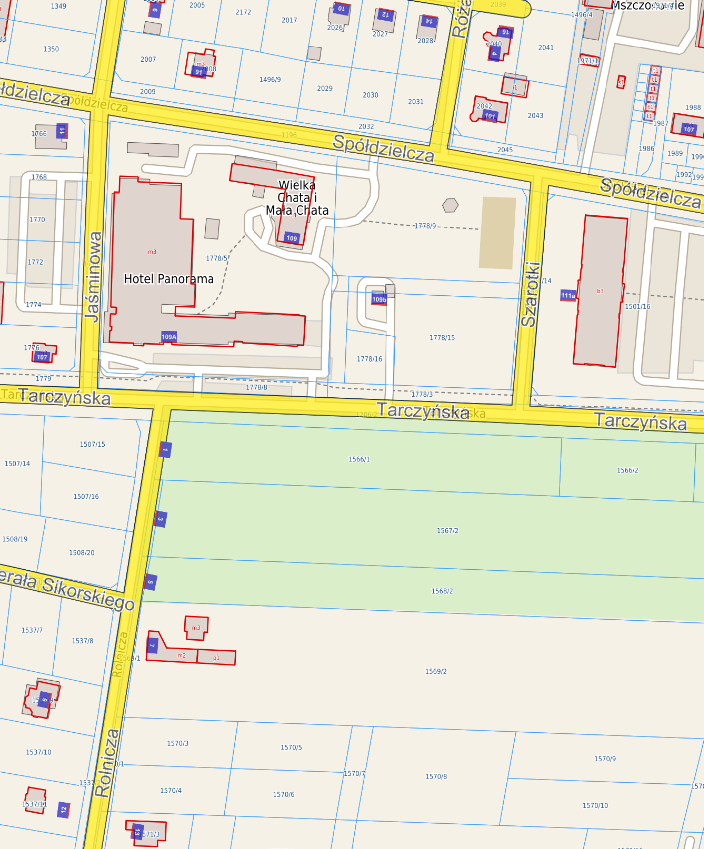 Hotel PANORAMA
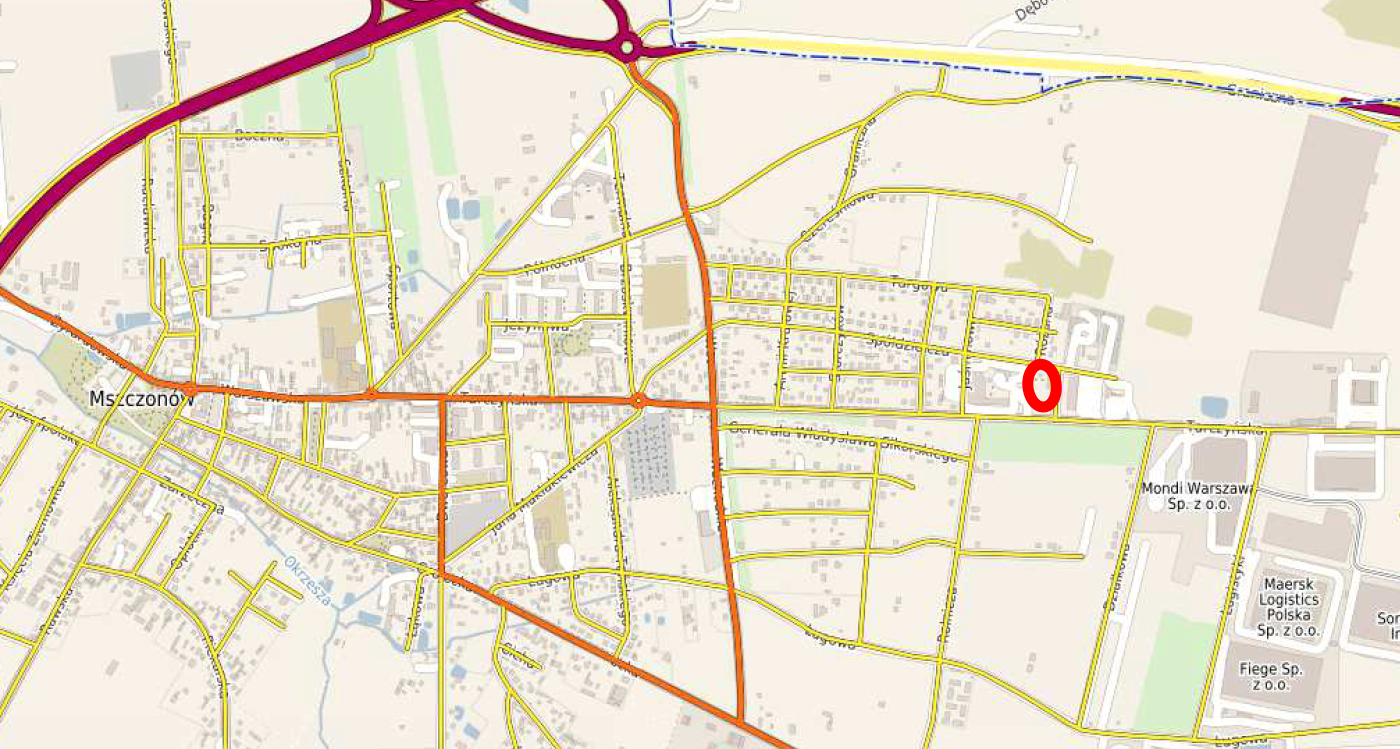 Ul. Tarczyńska
Orientacyjna lokalizacja terenu opracowania.
Projekt planu obejmuje fragment miasta Mszczonowa o łącznej powierzchni 0,4175ha położony przy skrzyżowaniu ulic: Tarczyńskiej i Szarotki. Obszar planu jest niezabudowany, częściowo utwardzony i ogrodzony. Na działce o nr ew. 1778/15 znajduje się otwór wiertniczy „Mszczonów IG-1” -ujęcie wód geotermalnych. Jest to otwór pionowy, wykonany w latach 90-tych w celu eksploatacji wody termalnej z utworów dolnej kredy do celów ciepłowniczych i rekreacyjnych. Część wody po schłodzeniu i uzdatnianiu trafia do sieci wodociągowej.
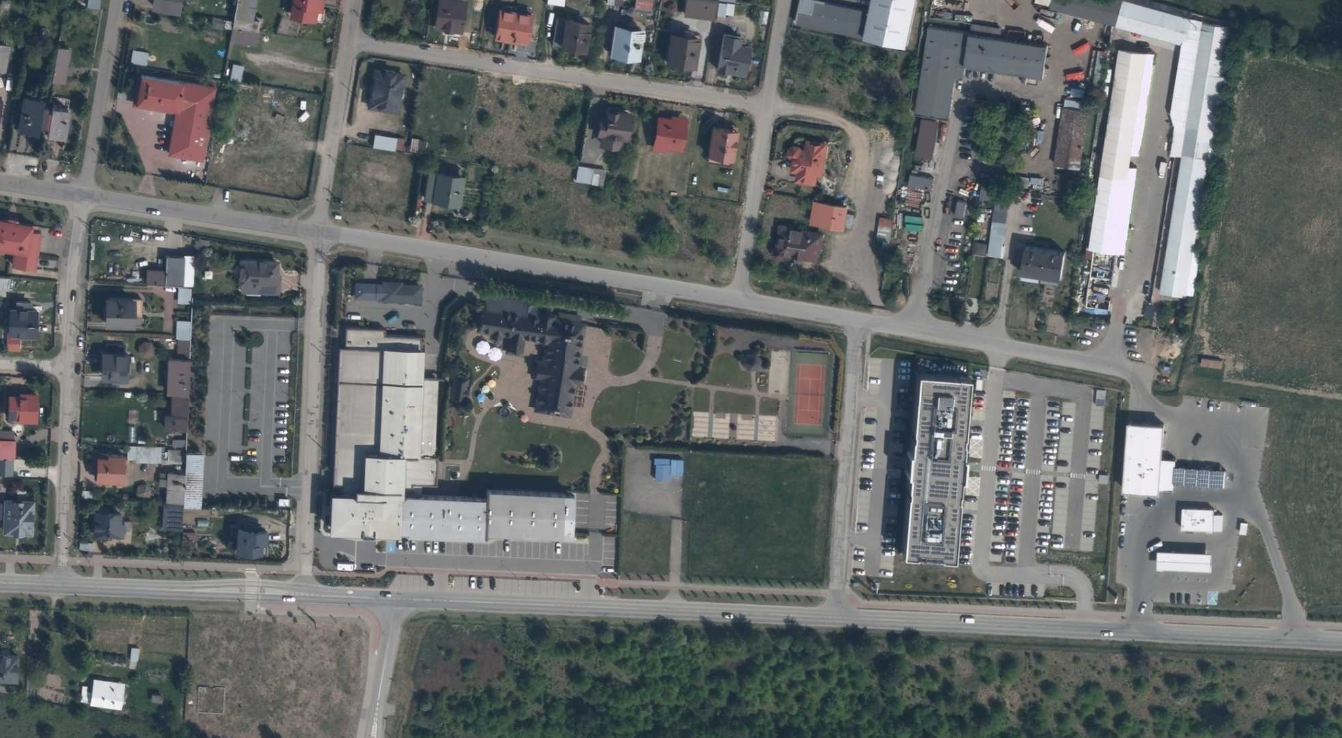 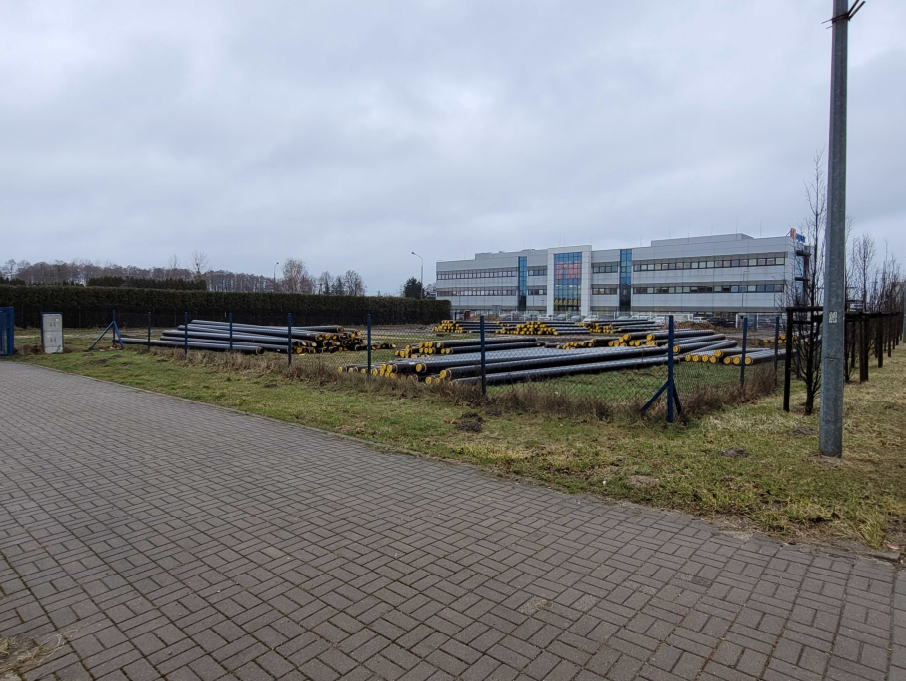 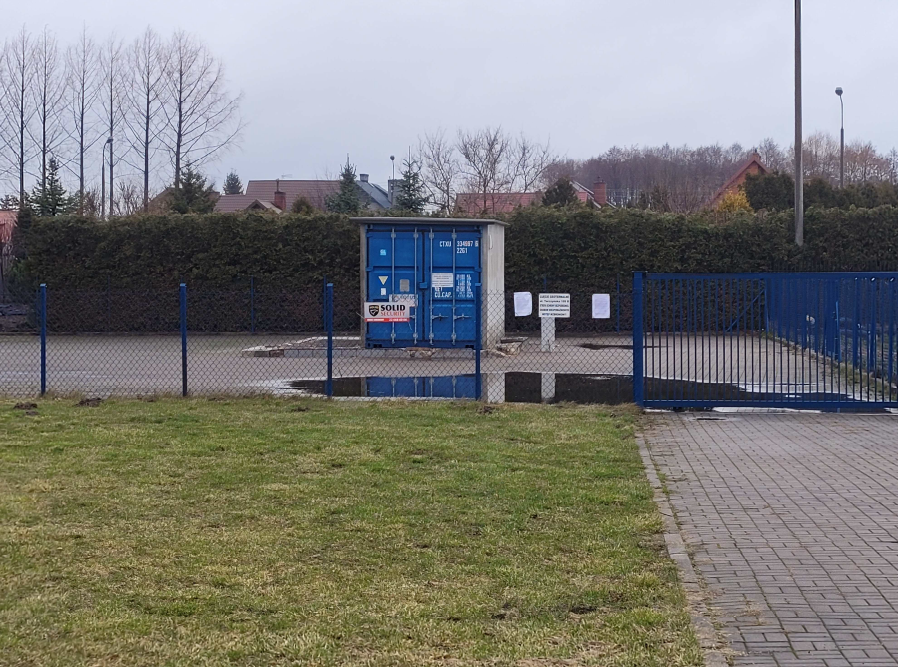 Obszar planu znajduje się na styku dwóch stref funkcjonalnych tj. pomiędzy strefą 
przemysłowo - usługową oraz mieszkaniową jednorodzinną. Bezpośrednie sąsiedztwo planu stanowi: od strony zachodniej -  teren Hotelu „Panorama”, natomiast od wschodu – budynek biurowy firmy FM Logistic Polska, za którym zlokalizowana jest stacja paliw płynnych LOTOS, myjnia samochodowa oraz stacja kontroli pojazdów.
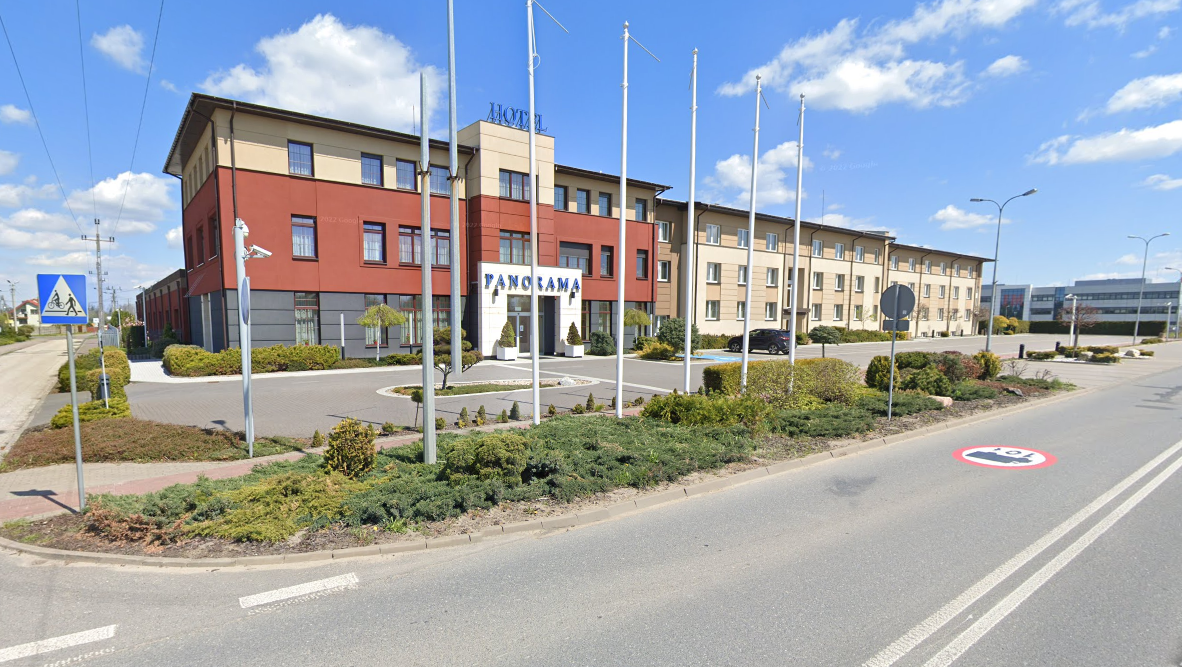 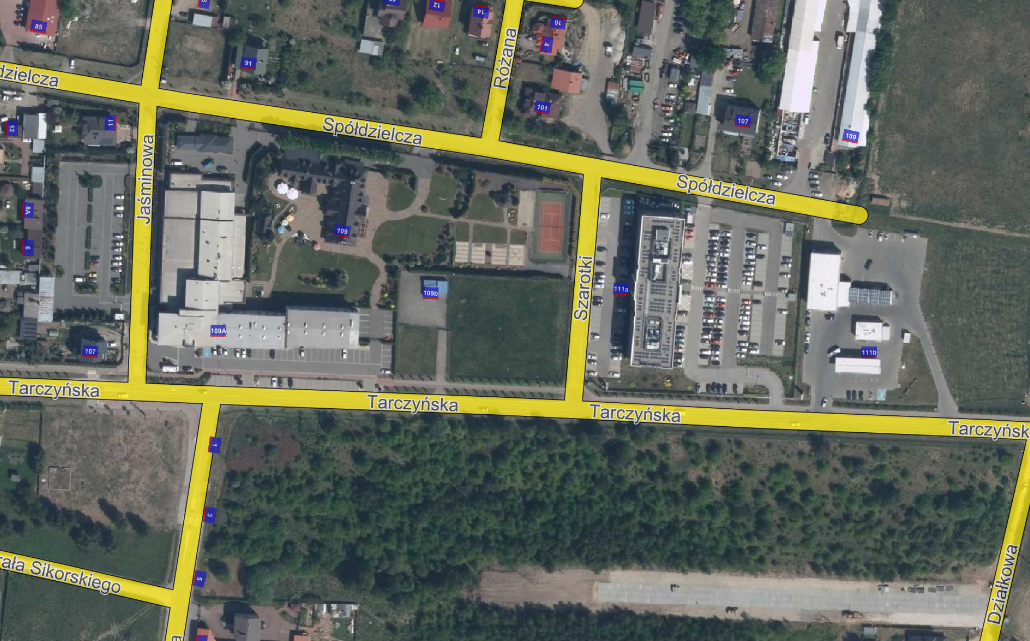 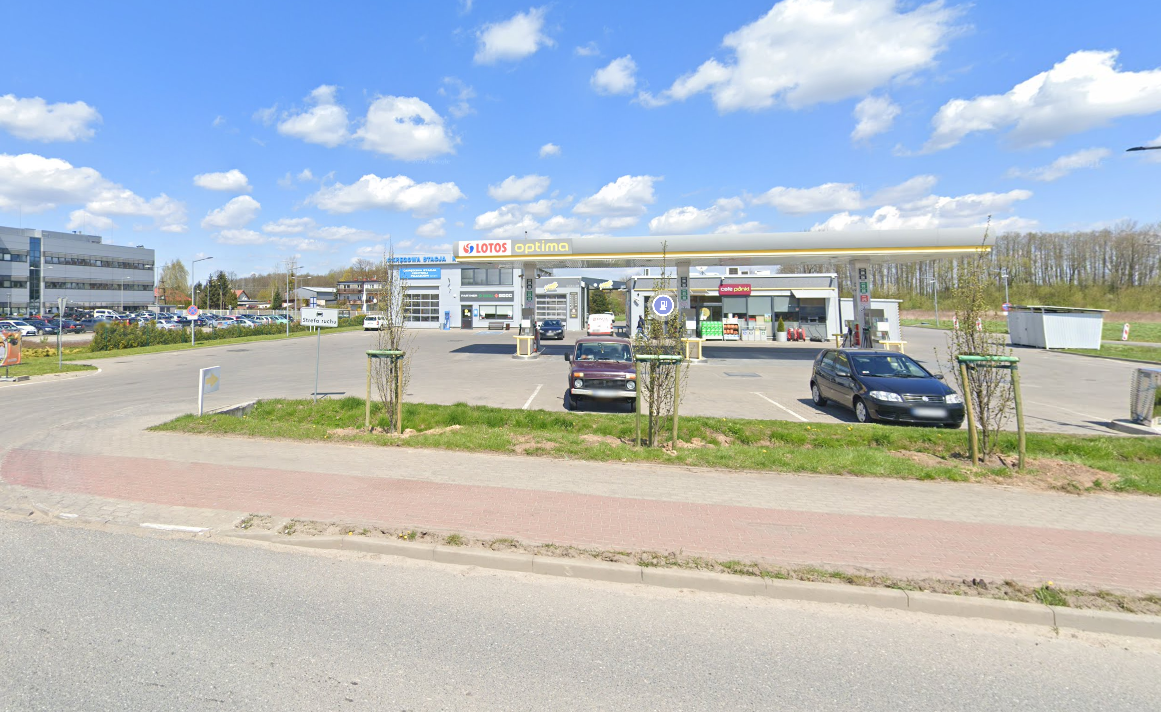 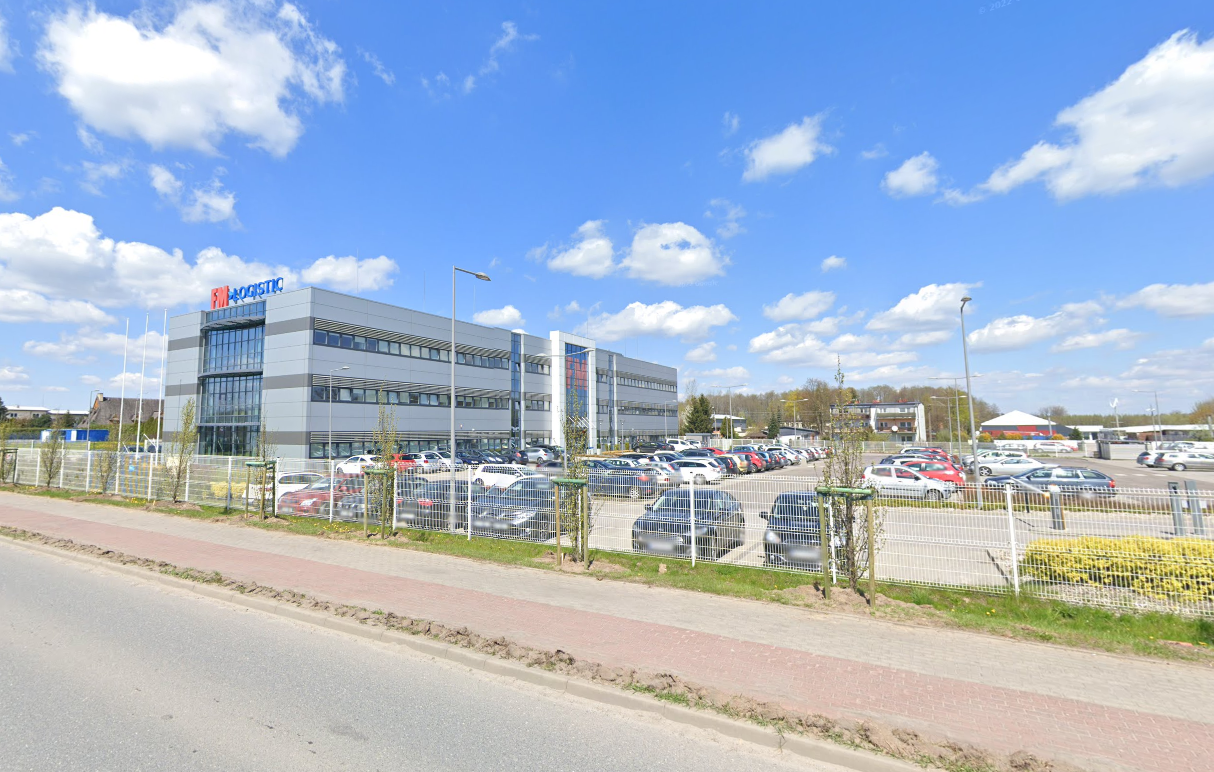 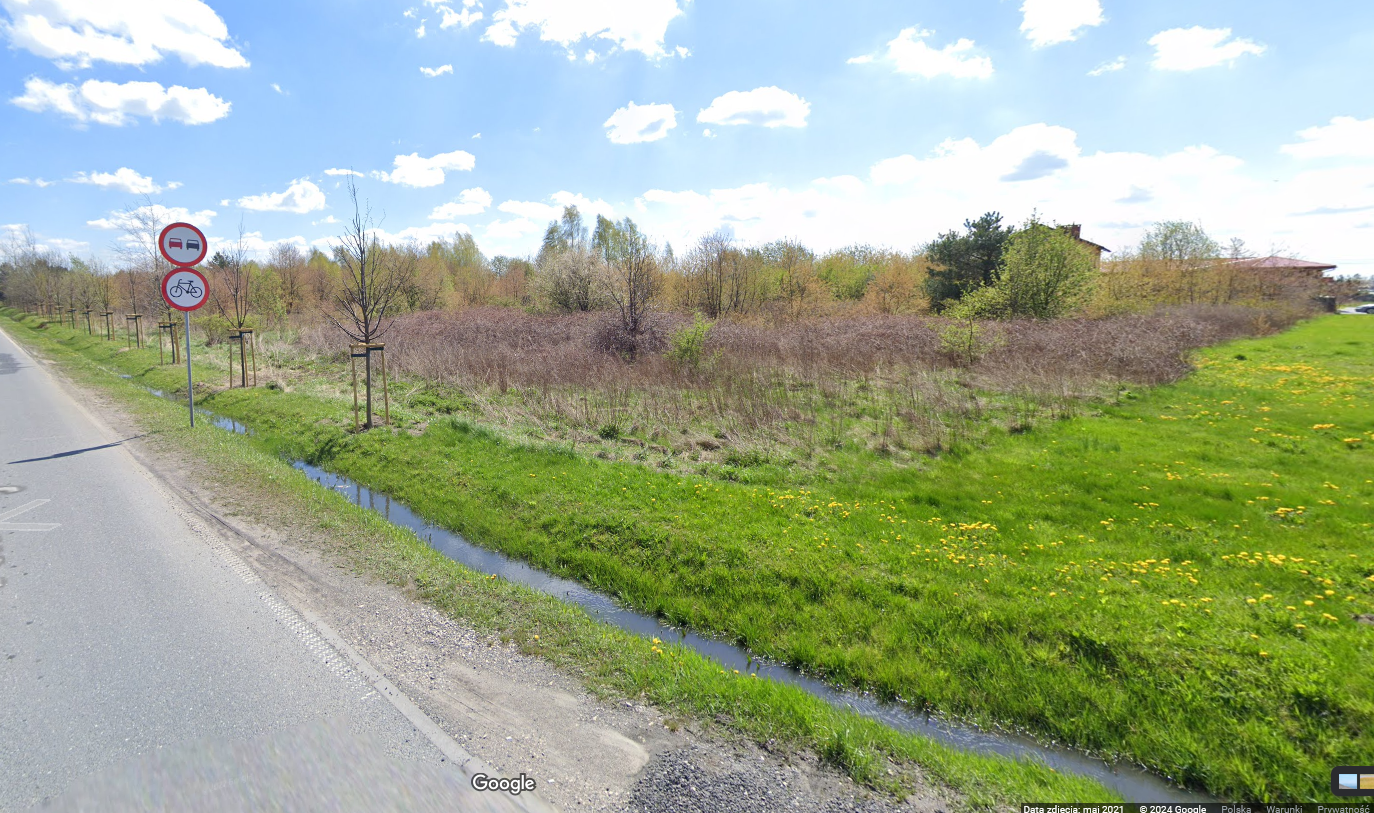 Miejscowy plan zagospodarowania przestrzennego zgodnie z uchwałą  Nr XXVI/183/16 Rady Miejskiej w Mszczonowie    z dnia 7 września 2016r. w sprawie miejscowego planu zagospodarowania przestrzennego miasta Mszczonowa obejmującego działki nr ew. 1778/12, 1778/15, 1778/16 w ich granicach ewidencyjnych. (Dz. Urz. Woj. Maz. 2016 poz. 9050 z dnia 20.10.2016r.)
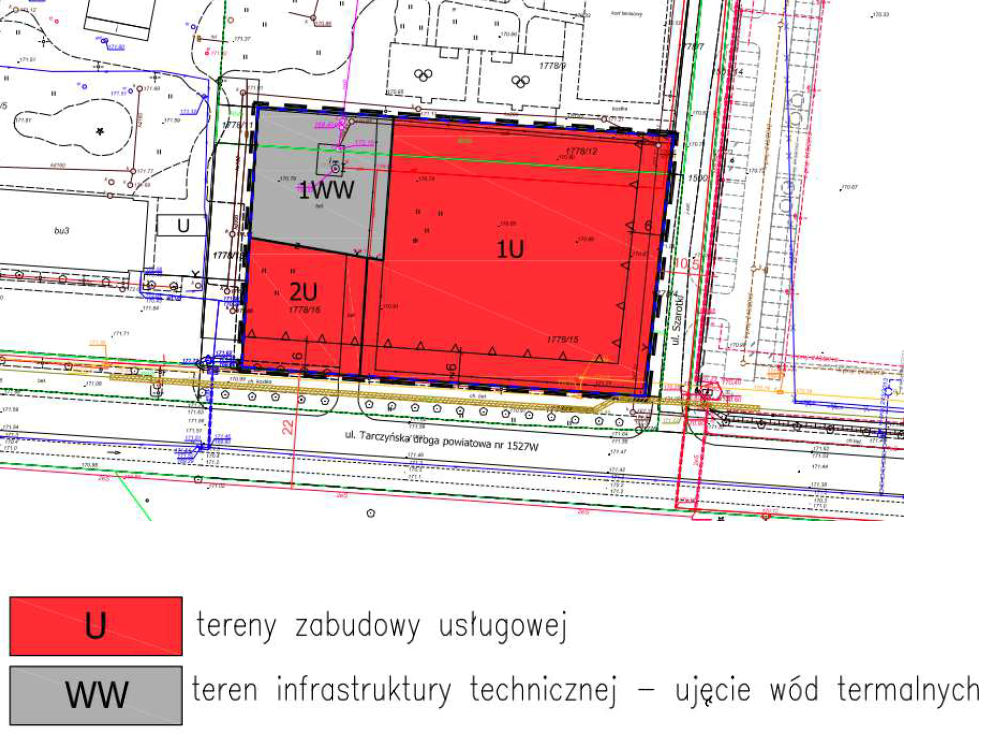 Wyrys ze Studium uwarunkowań i kierunków zagospodarowania przestrzennego Gminy MSZCZONÓW
G2 - Obszary rozwoju wielofunkcyjnego w kierunku aktywności funkcji gospodarczych . Obszary aktywności  gospodarczej, w których planuje się  lokalizację obiektów produkcyjnych, usługowych, składowych i magazynowych. W obszarze tym planuje się również usługi, handel, budynki użyteczności publicznej , obiekty zamieszkania zbiorowego oraz  obsługi komunikacji i gastronomii.
          Możliwość lokalizacji OZE
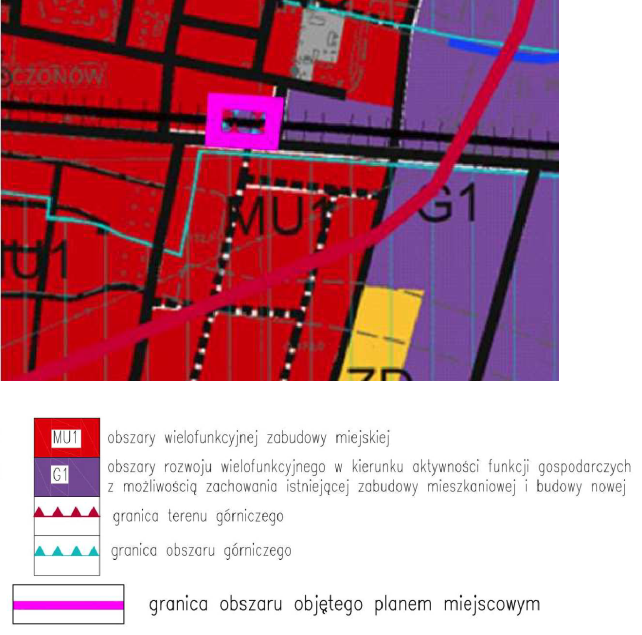 Studium ustala w strefie G2:
  
w strefie ustala się lokalizowanie budynków niskich(12.0m) i  średniowysokich( 25.0m). W miejscach  wyznaczonych w planach miejscowych  dopuszcza się lokalizację budynków  wysokich (55.0m) jako dominant,
maksymalną powierzchnię zabudowy   - 60% powierzchni działki,
powierzchnię biologicznie czynną – min 10%, przy czym powierzchnia biologicznie czynna winna znajdować się przede wszystkim przy granicy z sąsiadem, zalecane jest tu zagospodarowanie działki, szczególnie wysoką zielenią izolacyjną, tworzącą czynną ochronę przed uciążliwościami dla otoczenia,
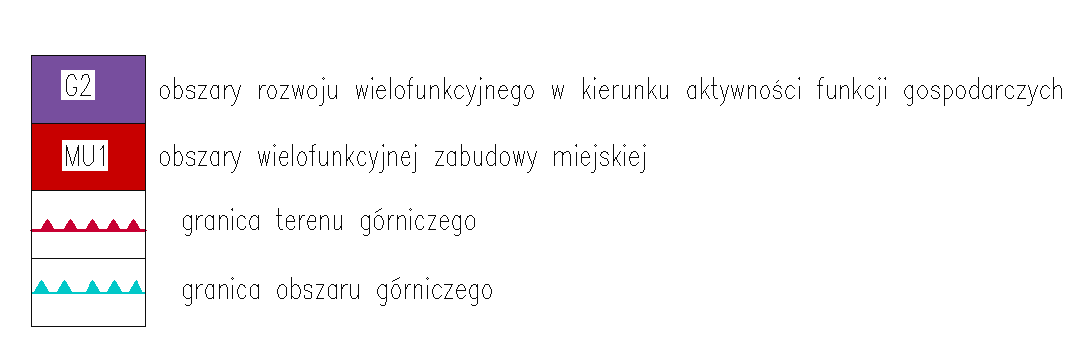 Procedura sporządzania m.p.z.p. - zgodnie z art. 17 ust. 2 ustawy z dnia 27 marca 2003 r. o planowaniu i zagospodarowaniu i zagospod. przestrzennym ( Dz. U. 2023. 977 z późn. zm. oraz z związku z art. 67 ust. 3 ustawy  z dnia 7 lipca 2023 r . o zmianie ustawy o planowaniu i zagospodarowaniu przestrzennym oraz niektórych innych ustaw (t.j. Dz. U. z 2023r. poz. 1688) )
Ogłoszono w prasie miejscowej oraz przez obwieszczenie w Internecie i na tablicy ogłoszeń o podjęciu uchwały o przystąpieniu do sporządzania planu, określając formę, miejsce i termin składania wniosków do planu, nie krótszy niż 21 dni od dnia ogłoszenia;
Zawiadomiono, na piśmie, o podjęciu uchwały o przystąpieniu do sporządzania planu instytucje i organy właściwe do uzgadniania i opiniowania planu;
Sporządzono projekt planu miejscowego – wnioski;
Sporządzenie prognozy oddziaływania na środowisko; 
Sporządzenie prognozę skutków finansowych uchwalenia planu miejscowego;
Występowanie o zgodę na zmianę przeznaczenia gruntów leśnych na cele nieleśne;
Wystąpienie o opinie i uzgodnienia projektu planu;
Wprowadzenie zmian wynikających z uzyskanych uzgodnień i opinii;
Ogłoszenie o wyłożeniu projektu planu do publicznego wglądu 
  
                                              od 2 maja 2024r  do 24 maja 2024.
                                                   dyskusja publiczna w dniu 14 maja 2024r. 
                                                   uwagi do dnia 10 czerwca 2024r . –  BRAK UWAG.
WYŁOŻENIE
Zasady i warunki zagospodarowania wynikające z potrzeb ochrony środowiska, przyrody i krajobrazu:
Ustala się zakaz realizacji przedsięwzięć mogących znacząco oddziaływać na środowisko w rozumieniu przepisów ustawy o udostępnianiu informacji o środowisku i jego ochronie, udziale społeczeństwa w ochronie środowiska oraz ocenach oddziaływania na środowisko.
Zakaz nie dotyczy przedsięwzięć zaliczanych do inwestycji celu publicznego, w rozumieniu ustawy o gospodarce nieruchomościami takich jak drogi i urządzenia infrastruktury technicznej oraz realizację inwestycji mogących potencjalnie znacząco oddziaływać na środowisko w rozumieniu ustawy o udostępnianiu informacji o środowisku i jego ochronie, udziale społeczeństwa w ochronie środowiska oraz o ocenach oddziaływania na środowisko.
Zakaz lokalizacji zakładów o zwiększonym i dużym ryzyku wystąpienia poważnych awarii przemysłowych w rozumieniu przepisów ustawy z zakresu ochrony środowiska.
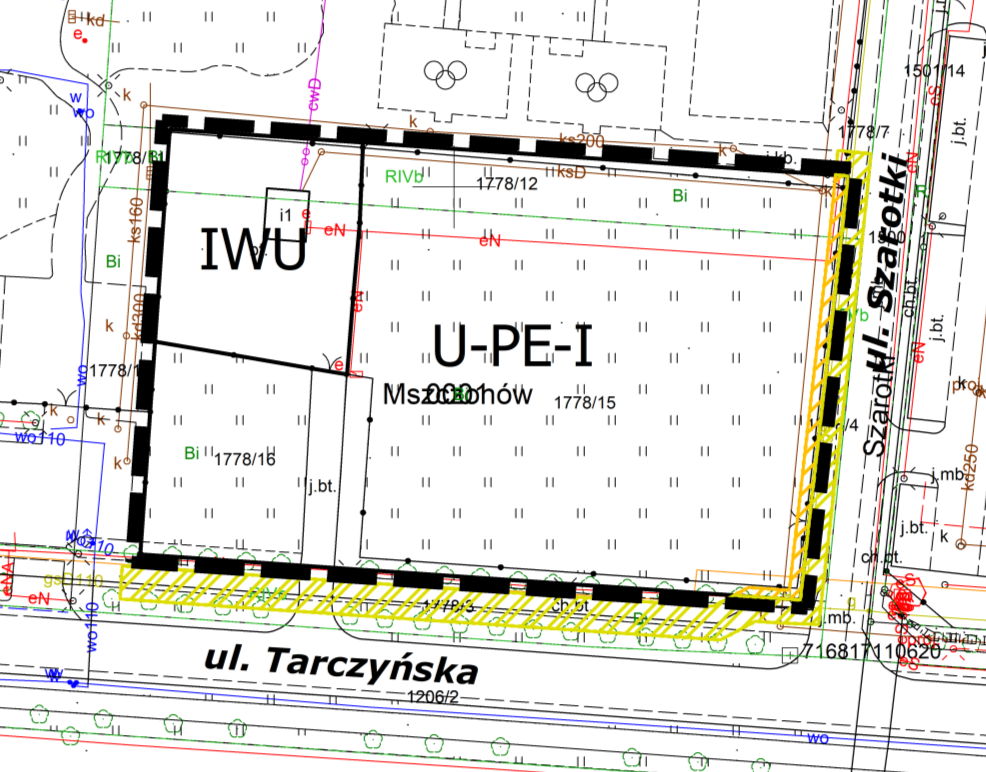 W strefie kontrolowanej gazociągu DN 110 – 4.0m (w granicach obszaru objętego planem szerokość strefy zmienna od 0.0m do 1.5m) zagospodarowanie oraz wszelkie prace należy prowadzić zgodnie z przepisami odrębnymi z zakresu prawa budowlanego i przepisów wykonawczych w tym warunków technicznych dotyczących sieci gazowych i ich usytuowania.
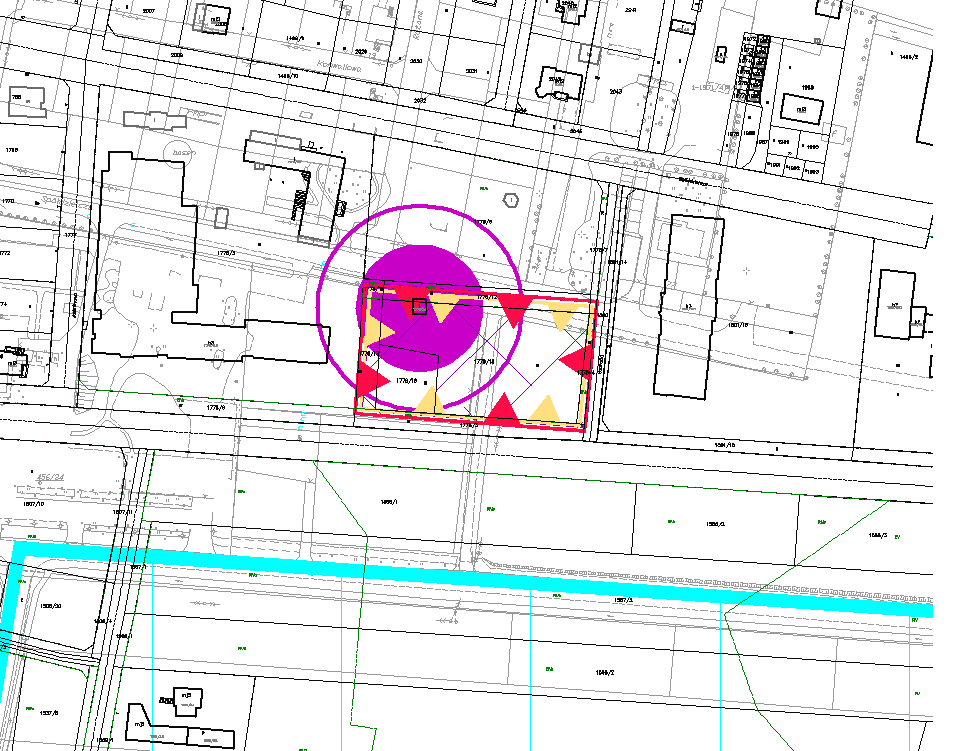 obszar udokumentowanego złoża wód termalnych „Mszczonów” (kopalina: wody termalne, miejscowość: Mszczonów, decyzja nr / znak sprawy: O.II.7501-B-35/97  z dnia 04.12.1997 r.)

teren i obszar górniczy „Mszczonów” - koncesja Nr: 2/2003 z 25.03.2003r. wydana przez Ministra Ochr. Środ. i Zasob. Natur., zmieniona Z1: DG i KGhg - 47712/2309/07/08/JM z 14.03.2008r. przez Ministra Środowiska.
Powierzchnia 0,4175ha
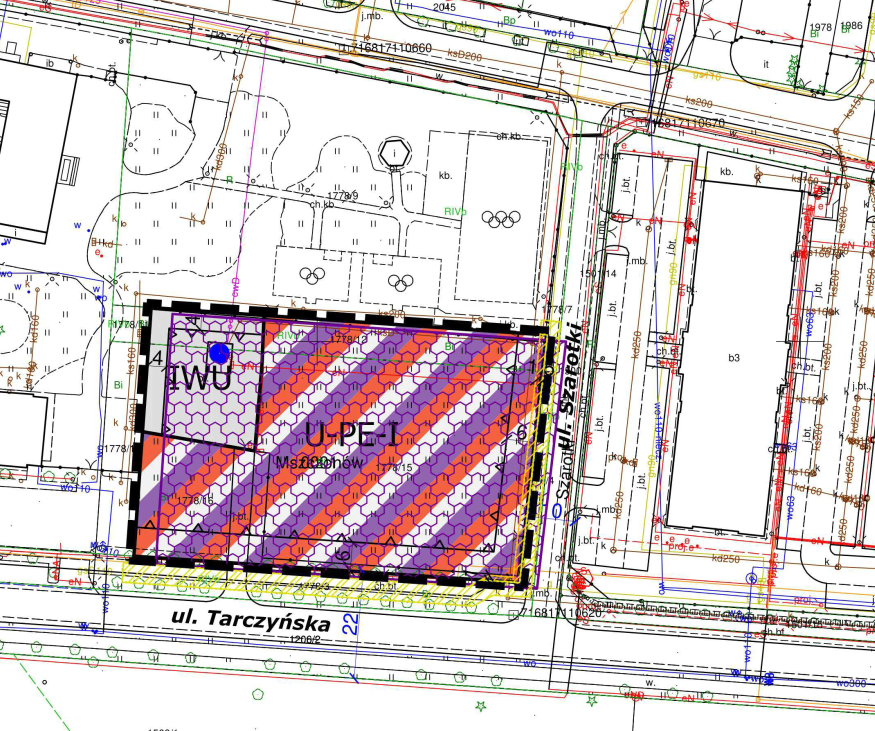 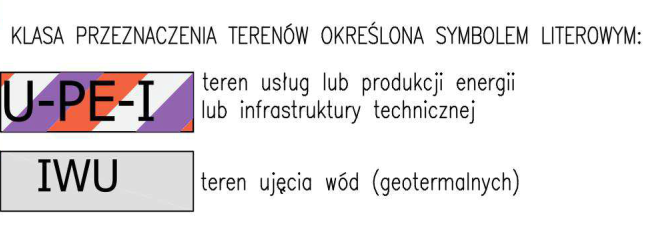 U-PE-I       Teren usług lub produkcji energii lub infrastruktury technicznej;Klasa przeznaczenia wykluczonego:UW - teren usług handlu wielkopowierzchniowego,UL – teren usług rzemieślniczych,UZ - teren usług zdrowia i pomocy społecznej,UN – teren usług nauki,UE – teren usług edukacji,                                                                         UR  - teren usług kultu religijnego, UB – teren usług bezpieczeństwa i porządku publicznego,                  PEW – teren elektrowni wiatrowej,IN - teren obsługi produktów naftowych,                                                IO  - teren gospodarowania odpadami;
Linie zabudowy:
- 6,0m od południowej granicy obszaru planu stanowiącej drogę powiatową ul. Tarczyńska oraz od wschodniej granicy planu stanowiącej drogę gminną ul. Szarotki zgodnie z rysunkiem planu.
IWU      Teren ujęcia wód (geotermalnych);
Linie zabudowy:
4,0m od północnej i zachodniej granicy planu zgodnie z rysunkiem planu;
😊
DZIĘKUJĘ ZA UWAGĘ